Govt. Polytechnic manesar(Gurugram)
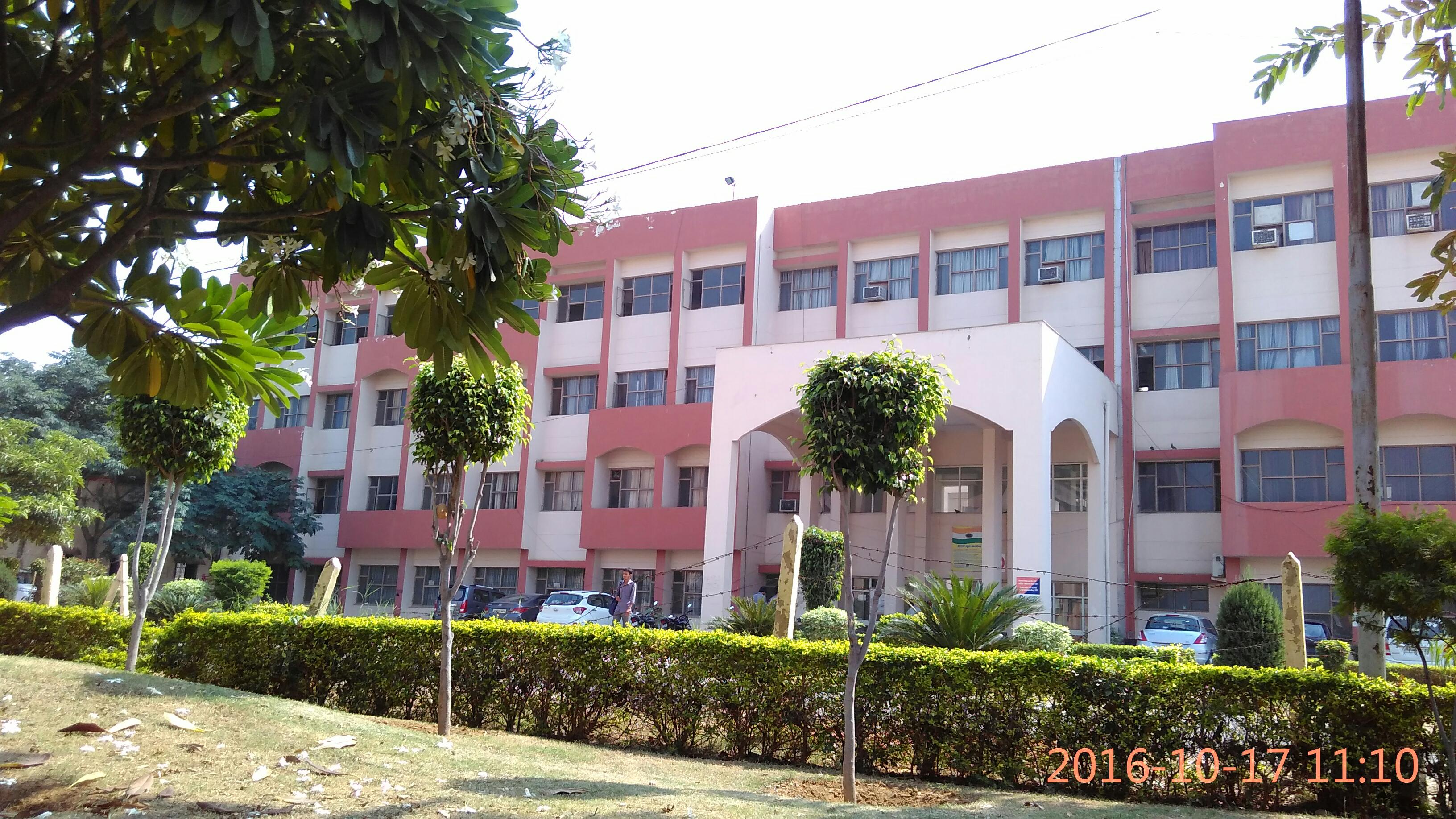 Syllabus
Customer relations management (CRM)
Total Quality Management (TQM) 
Intellectual Property Right (IPR)
Customer relations management (CRM)
Type of CRM
Total Quality Management (TQM)
What is the TQM
TQM is defined as an intensive, long term effort to transform all the parts of the organisation in order to produce the best products and services possible to meet customer needs
Statisfical process control 
Total employees involvement 
Just in time(जीत)
Advantage of the TQM
Employees feel that they having ownership of problems and authorities to find solution of their own
Improved organisational decisions making capacity 
Reduction costs through eliminate of waste and reduce product cycle time
Enrichment of job
Generate feeling of personal worth and esteen among employees
Benefits of TQM
Characteristics of TQM LEADER
Intellectual property rights (IPR)
What is the IPR
The exclusive rights that a person enjoys with respect to his intellectual property are his intellectual property rights
Enlist type of IPRPatents 
Patents 
Trade marks
Designs 
Copyright
Patents
A patent is a grant made by the government to an inverter that excluded other form manufacturing, using or selling the invention
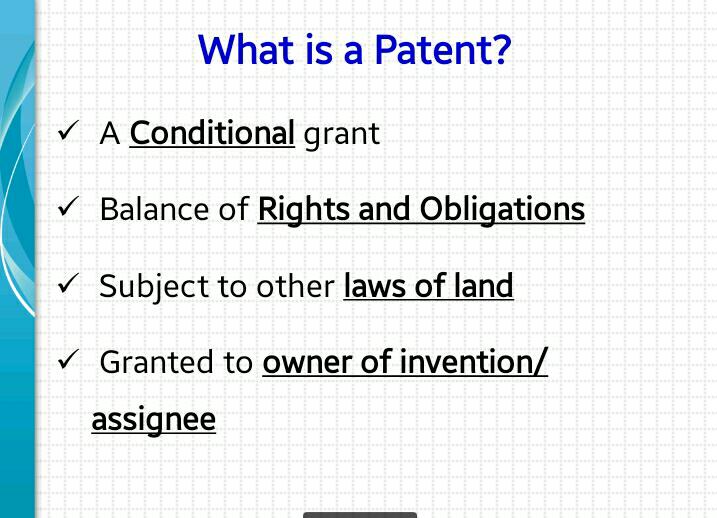 Trademark
Trademark is any work, slogen, pictures and symbol used to identify a specific product from others of the same nature offered in the market
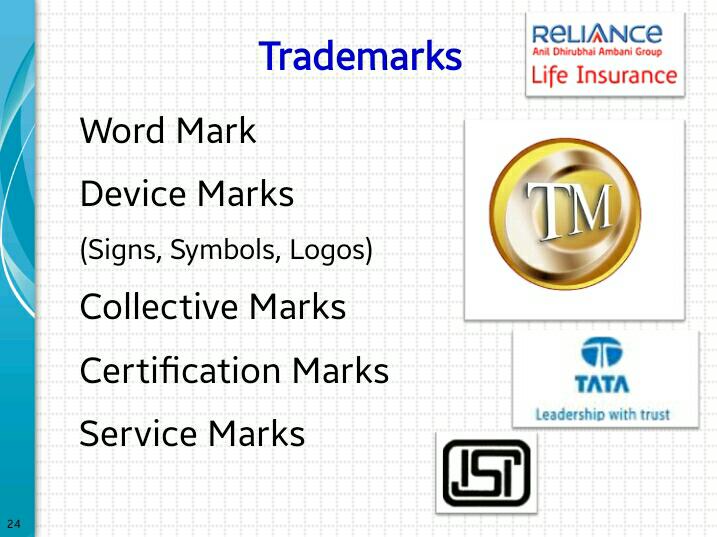 Copyright
Copyright isa form of protection provided to the author of original works of authority including dramatic, musical, books published and unpublished
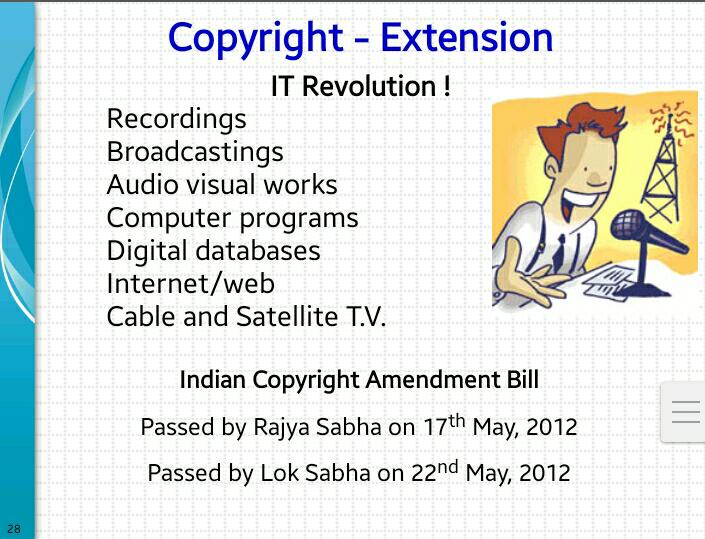 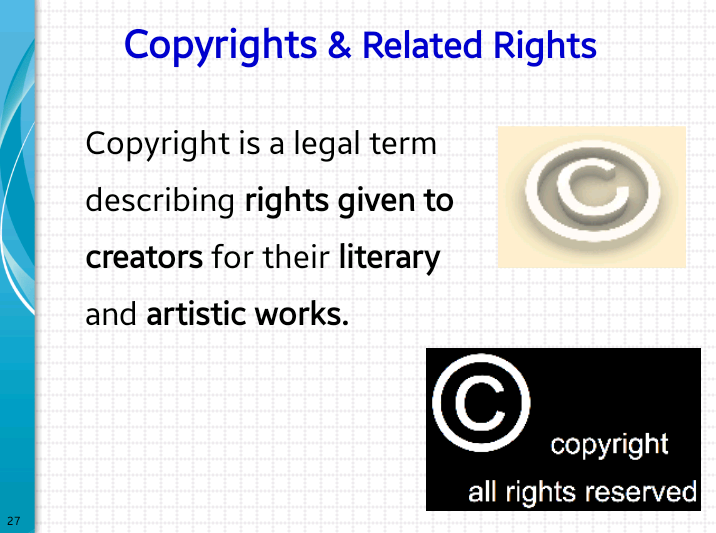